地政業務宣導
實價登錄新制上路
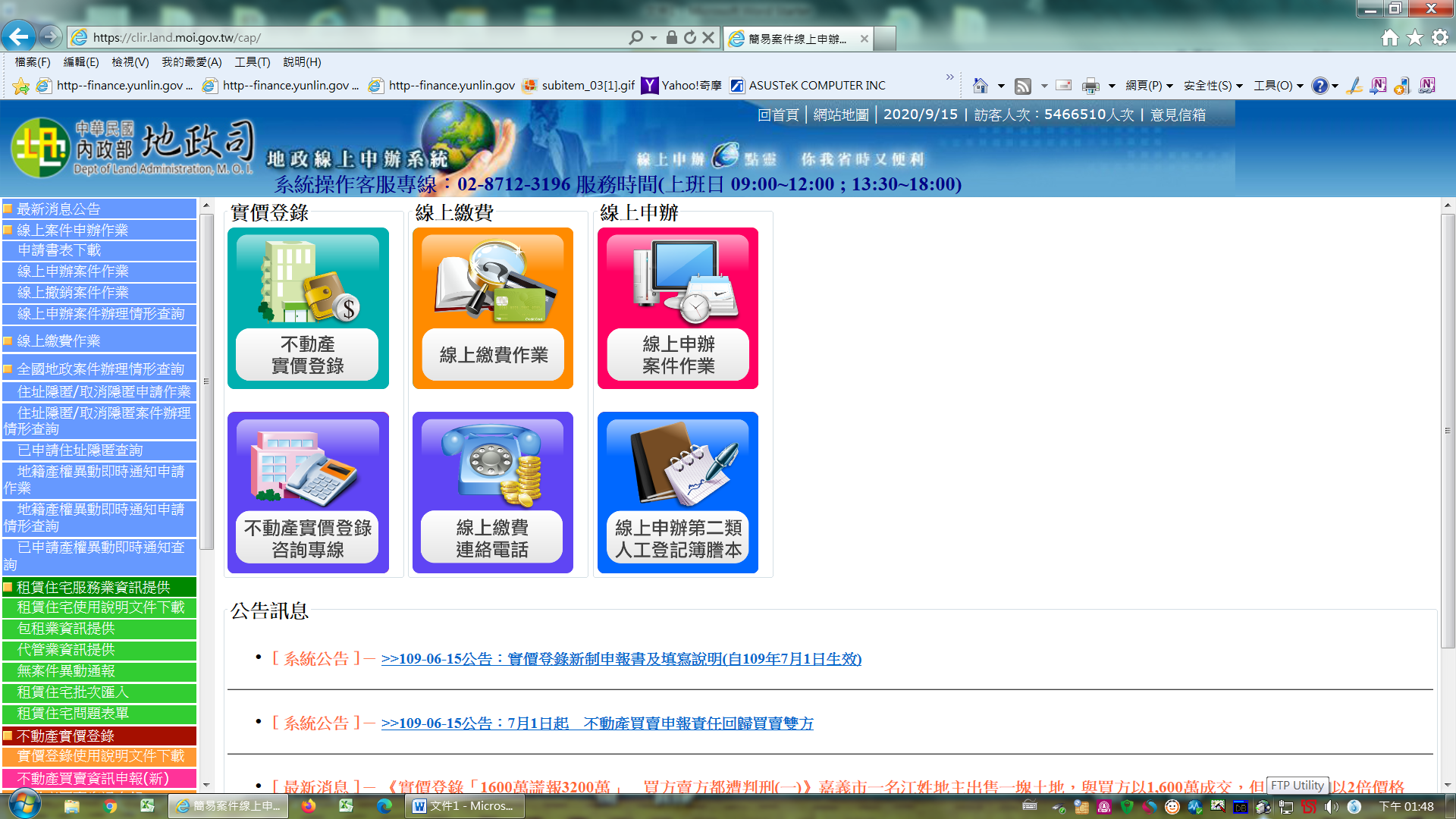 登入地政線上申辦系統                https://clir.land.moi.gov.tw/CAP/.
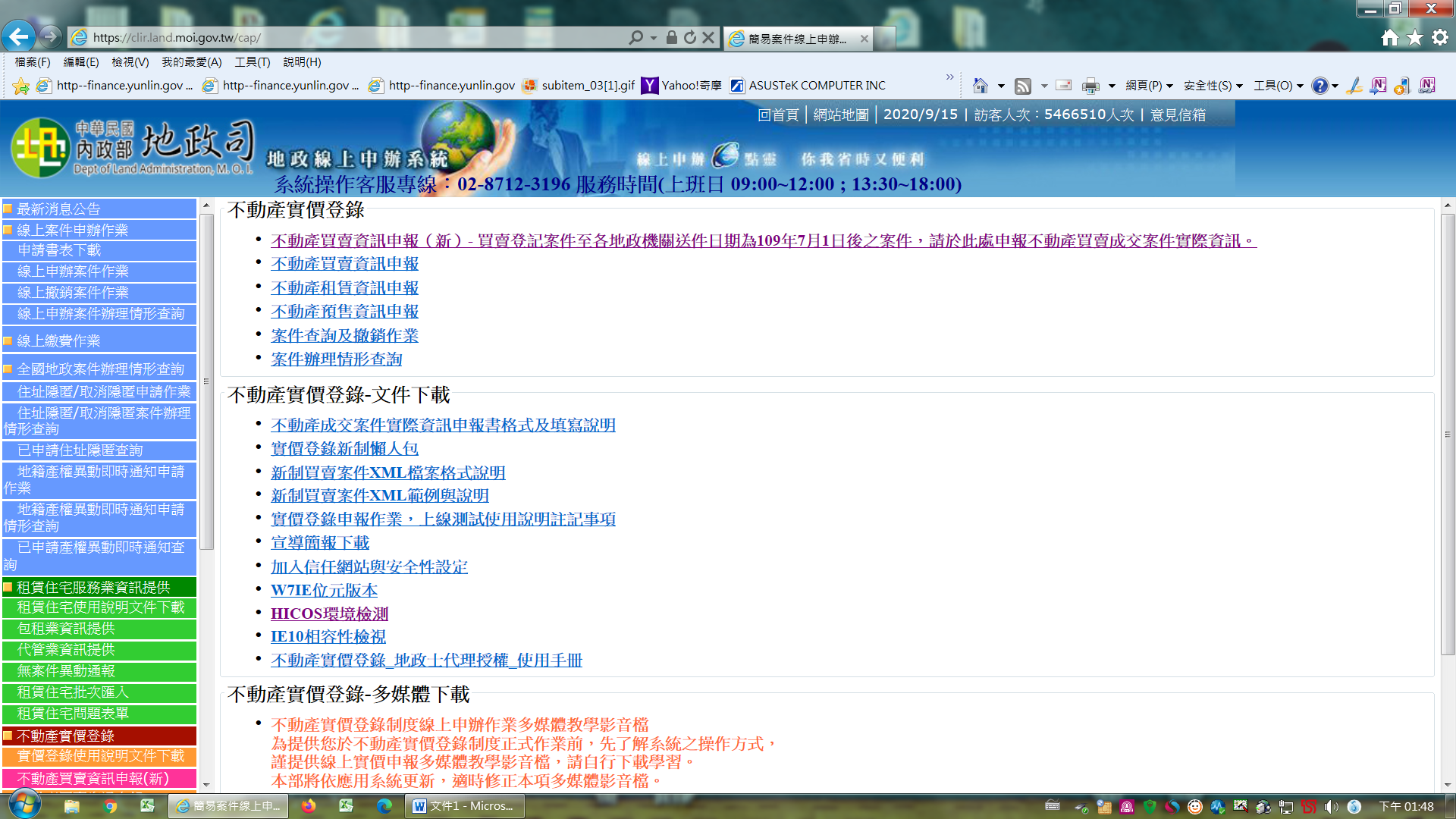 點選不動產買賣資訊申報(新)
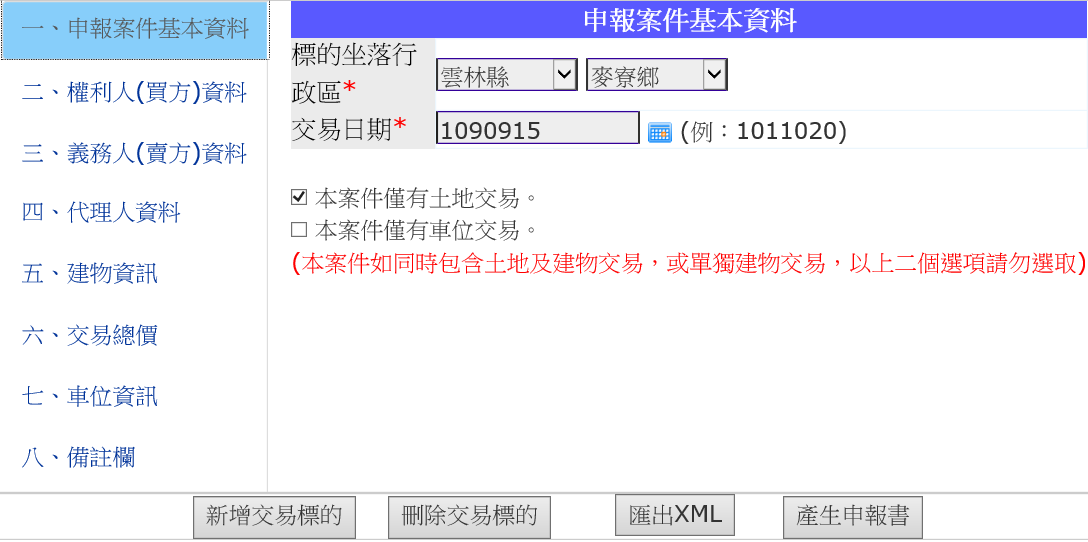 輸入交易標地座落行政區 &契約交易日期
依項次逐項輸入交易資訊
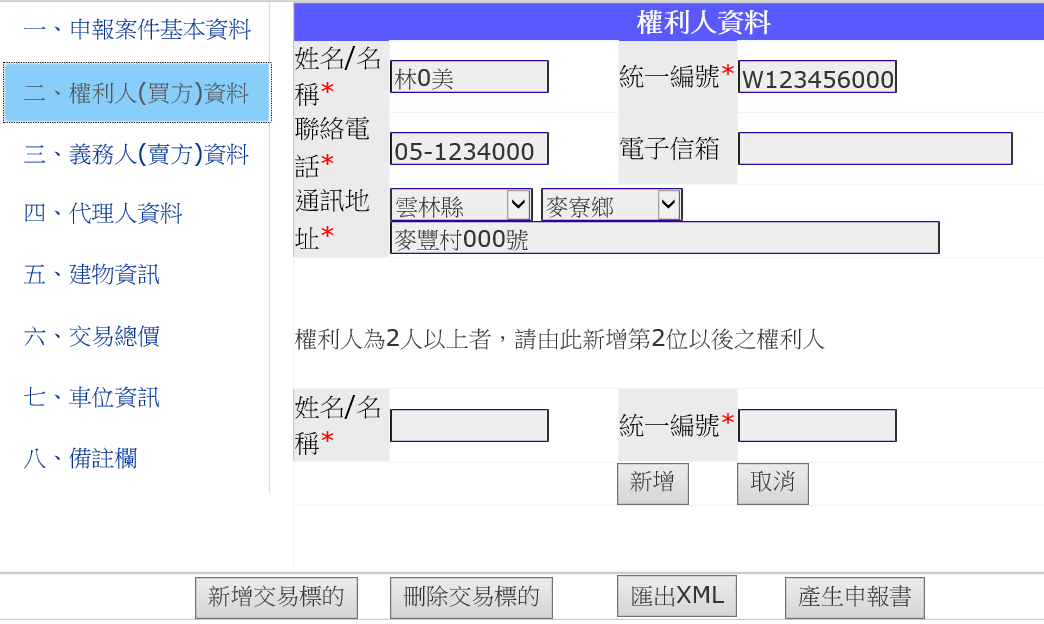 輸入權利人資料
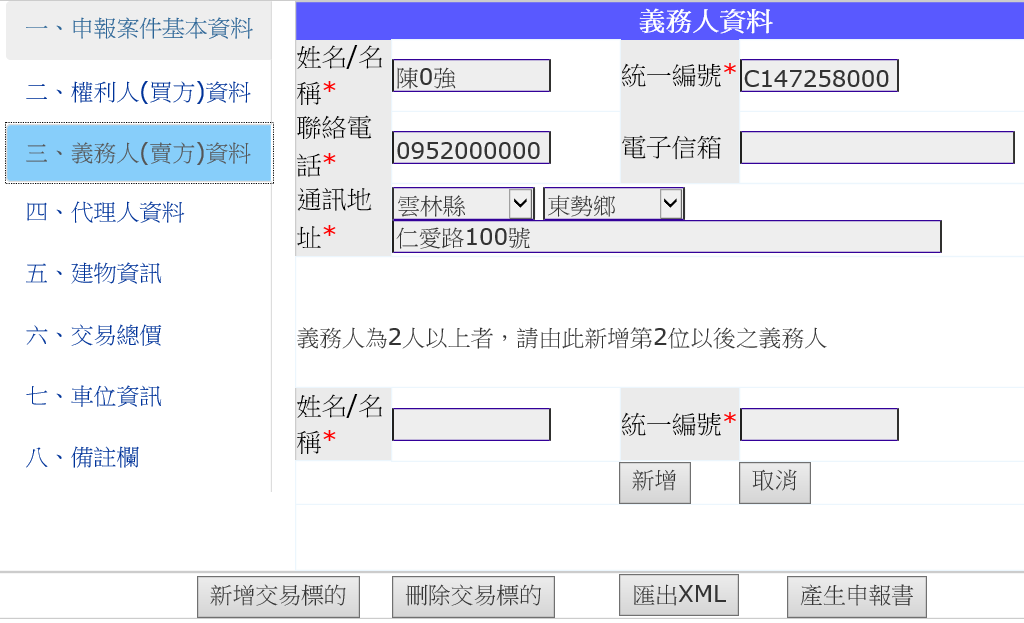 輸入義務人資料
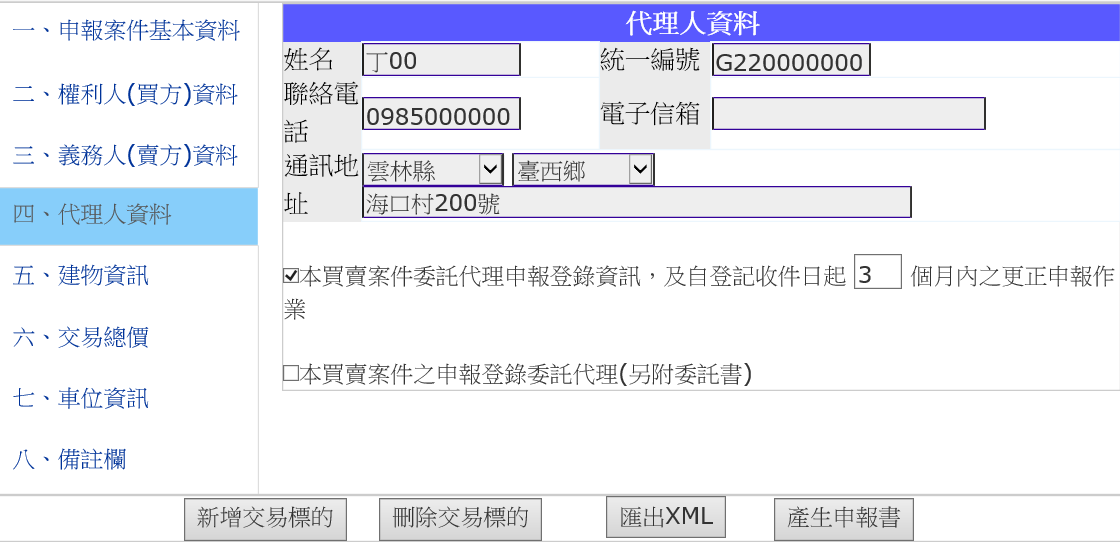 輸入代理人資料
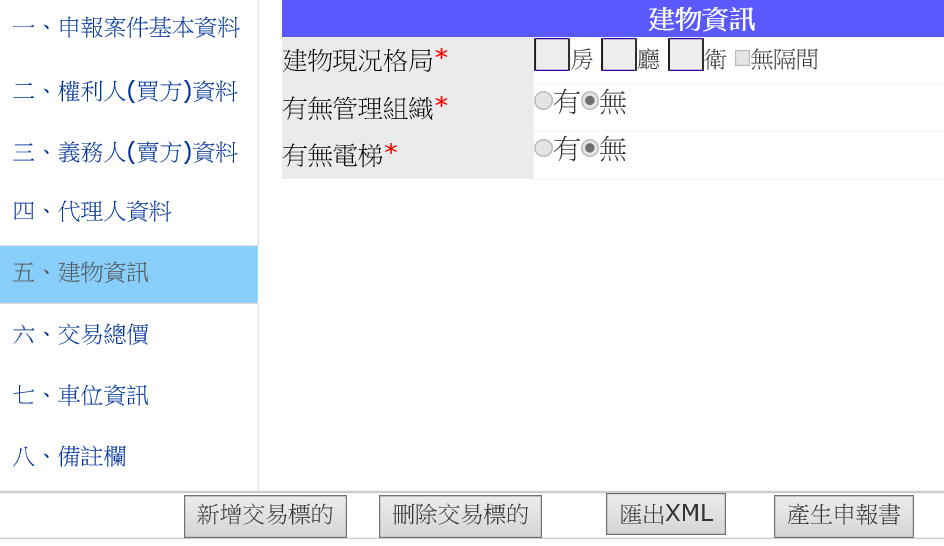 請依交易時建物實際情形輸入
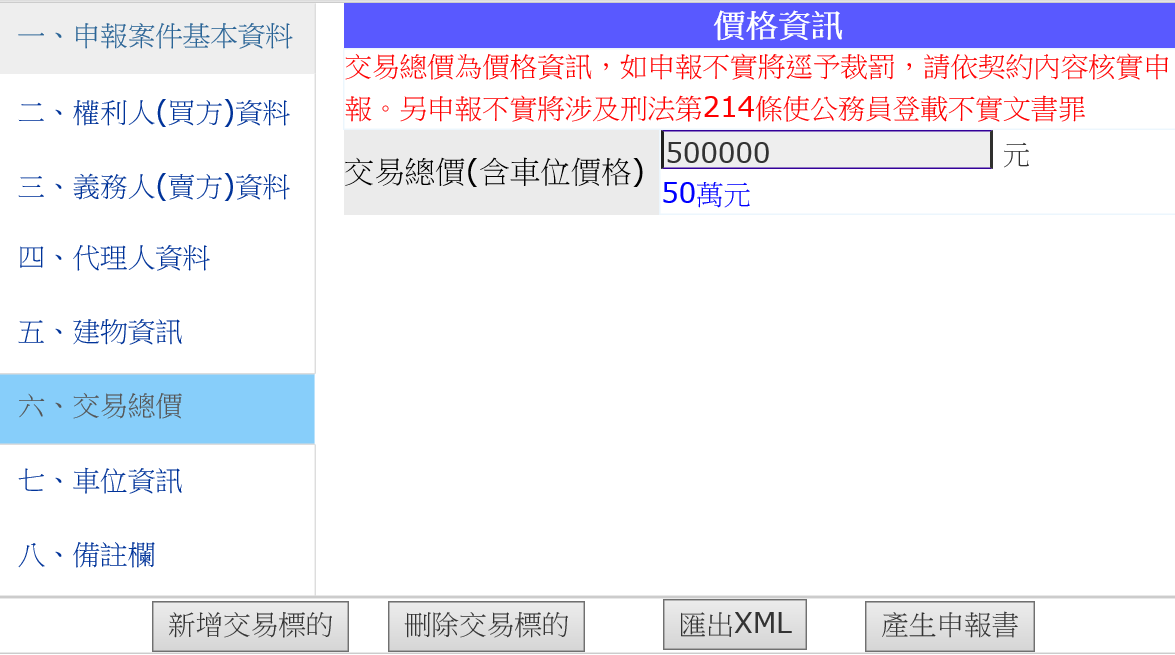 輸入交易總價(含車位價格)
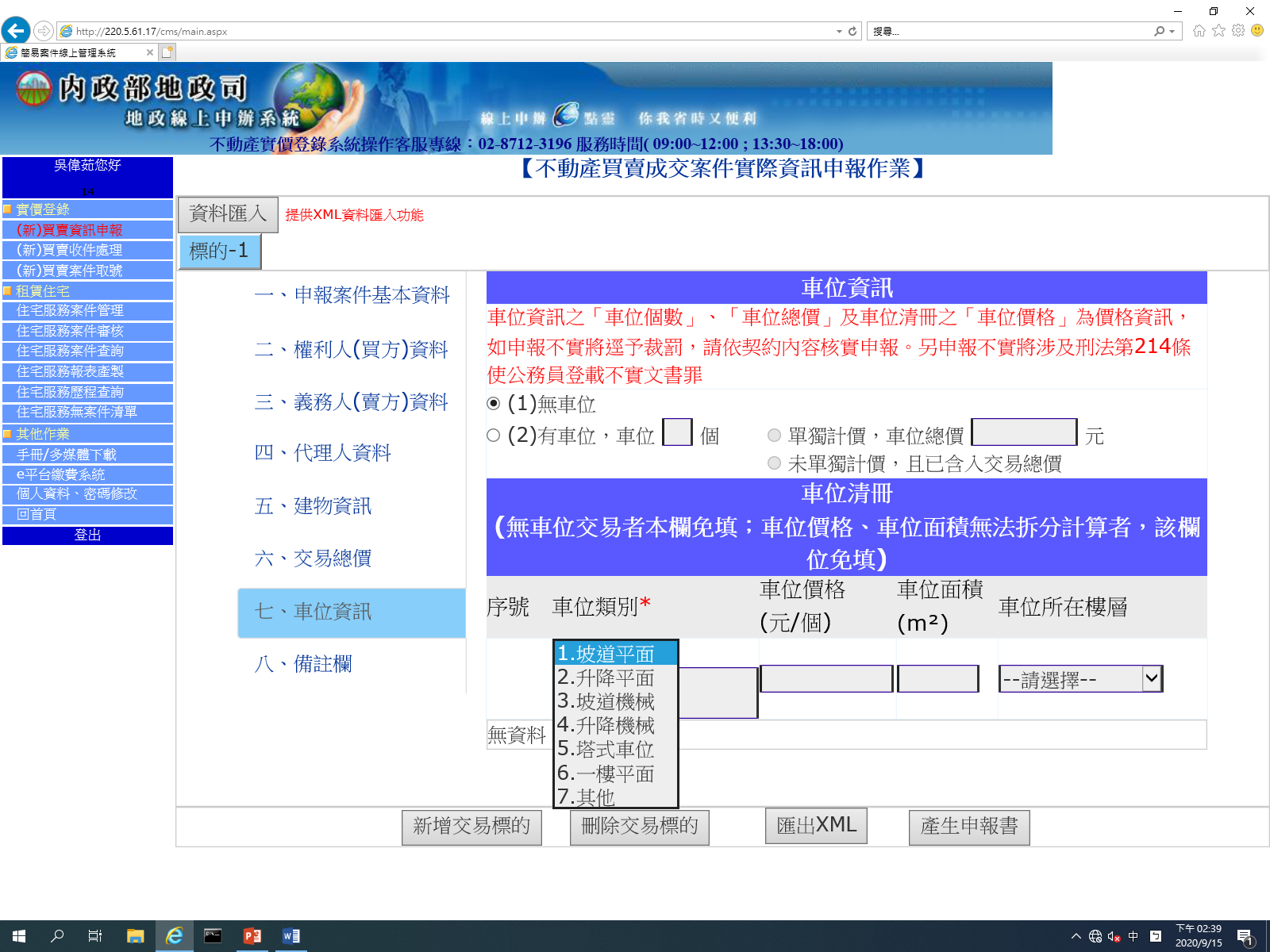 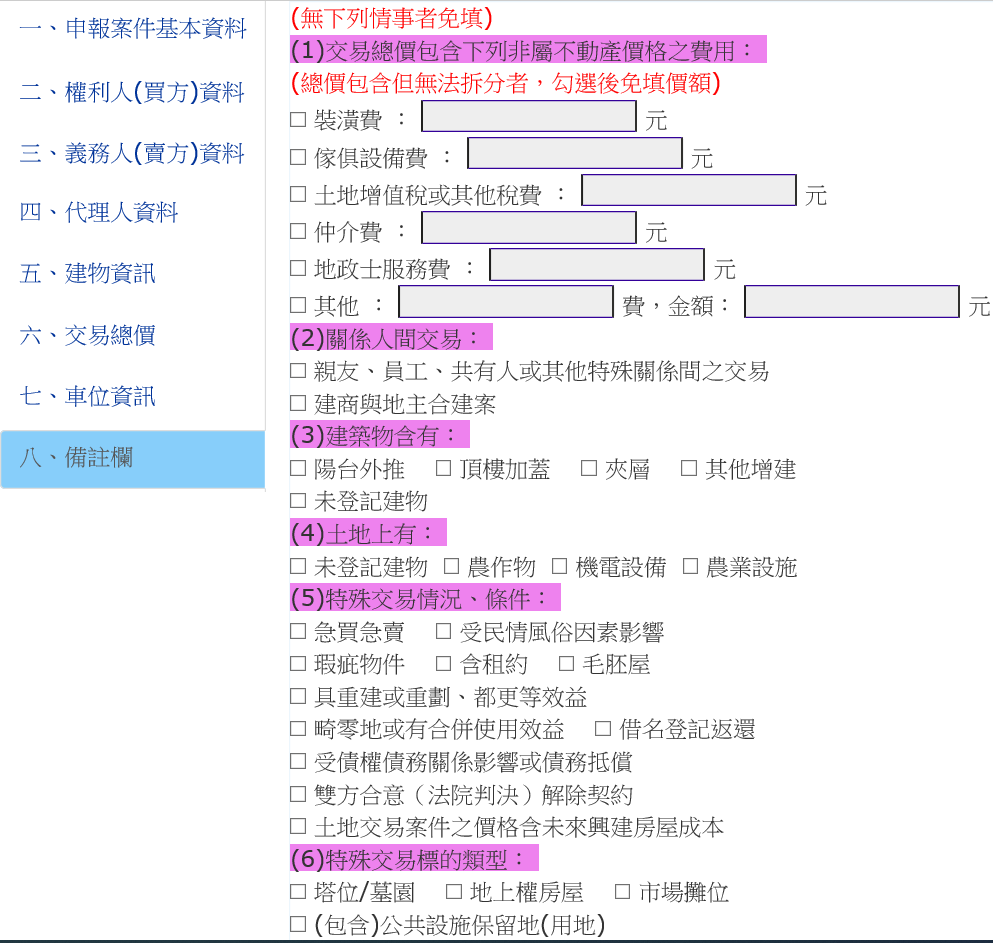 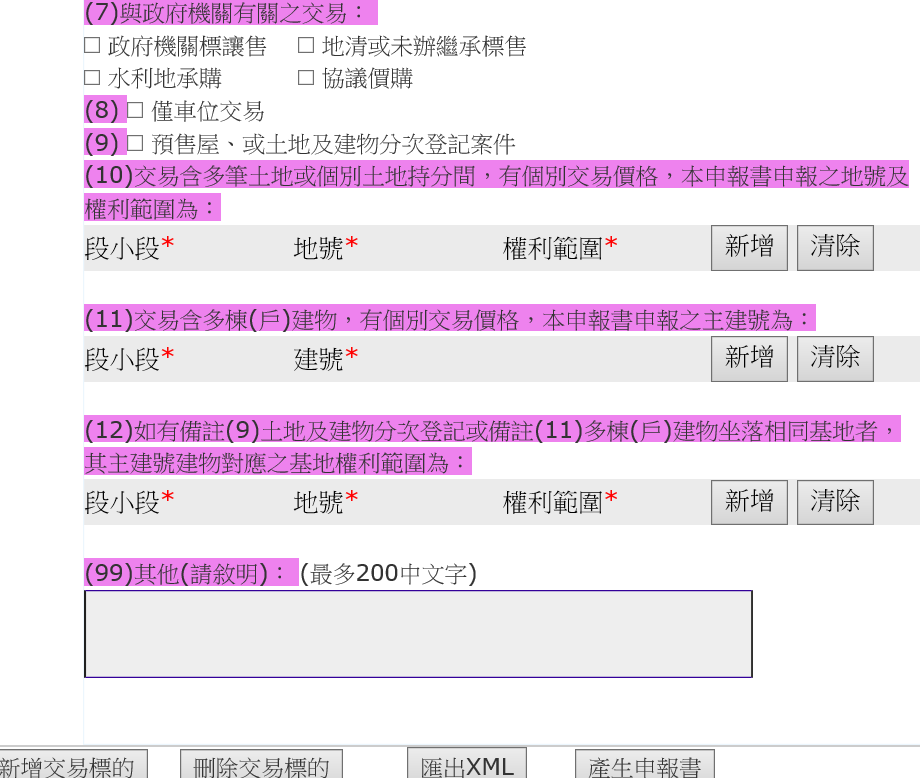 最後完成按產生申報書
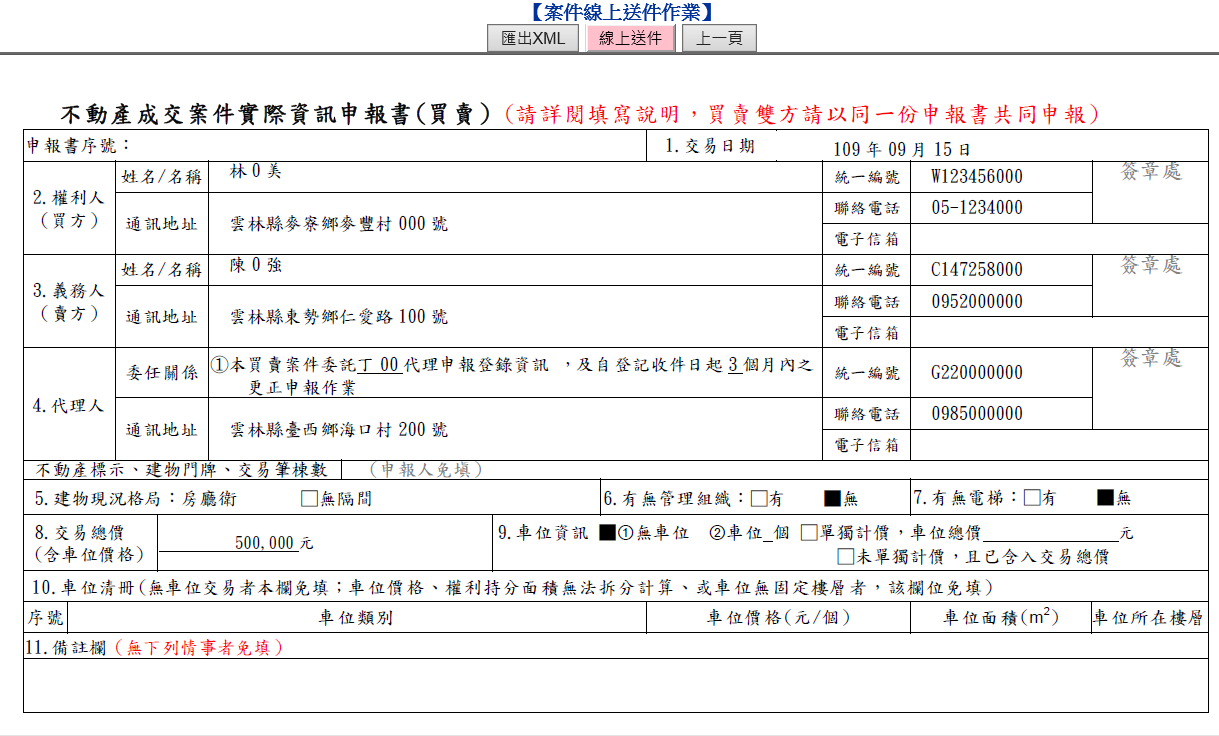 確認申報書內容無誤後，         點選送件
系統產生申報書，A2申報書就產製完成囉~
印出紙本經買賣雙方及代理人確認後要記得簽章~
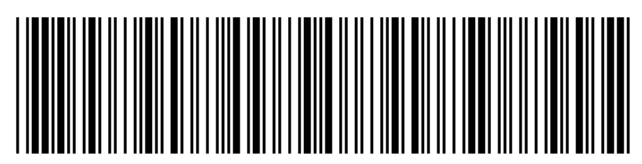 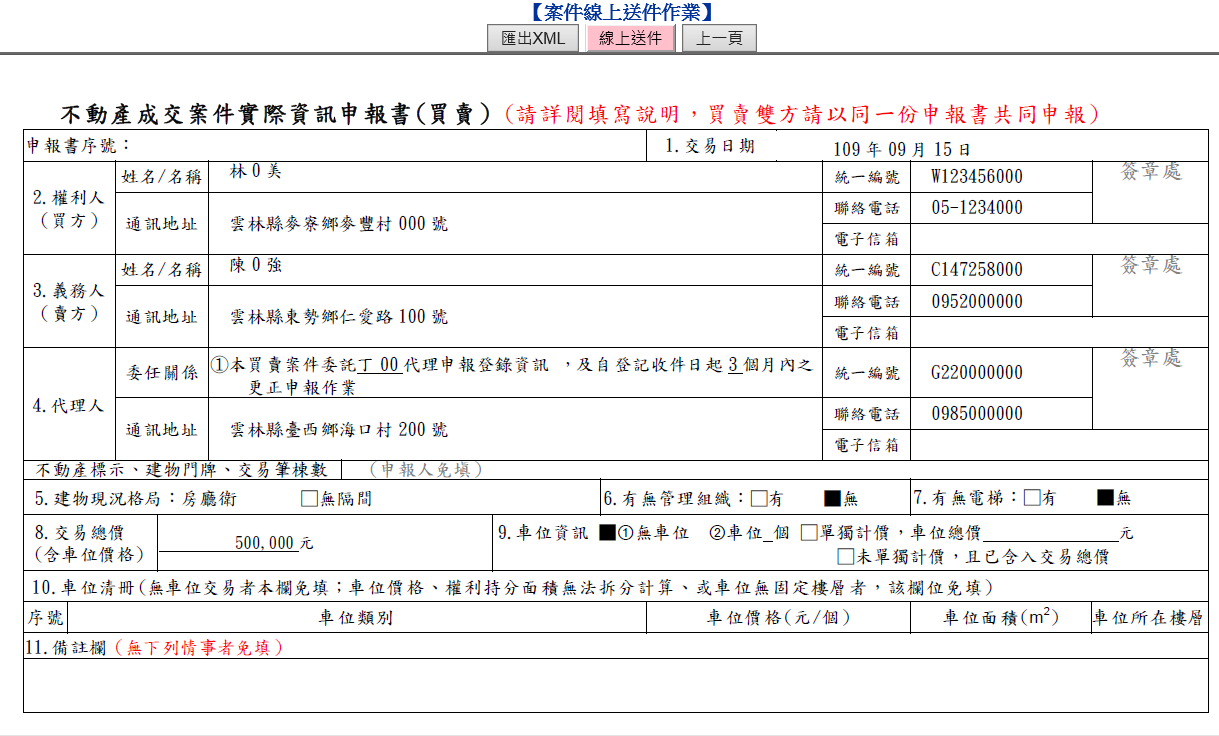 A2PF10909150001
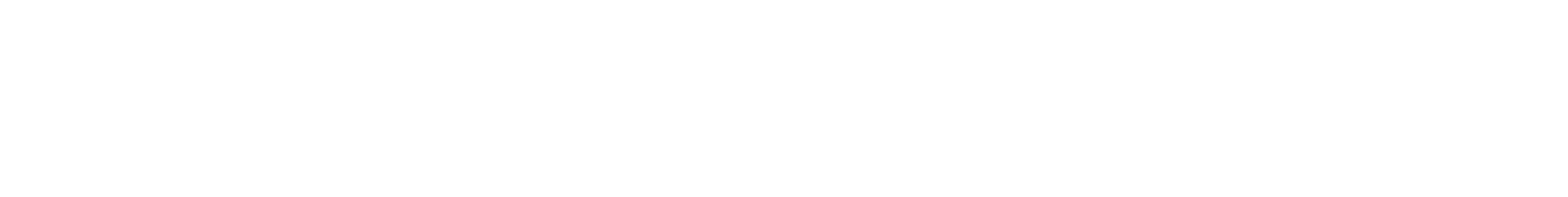 兩公約宣導
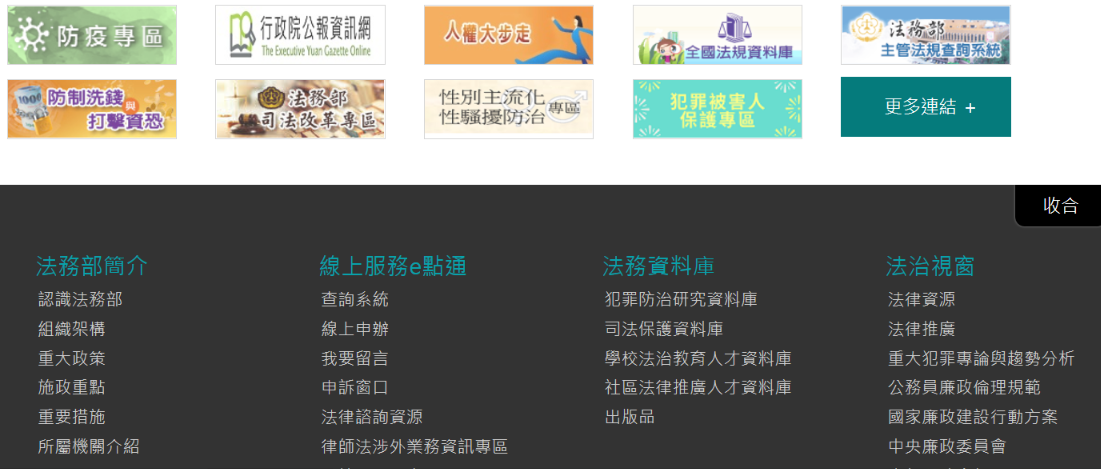